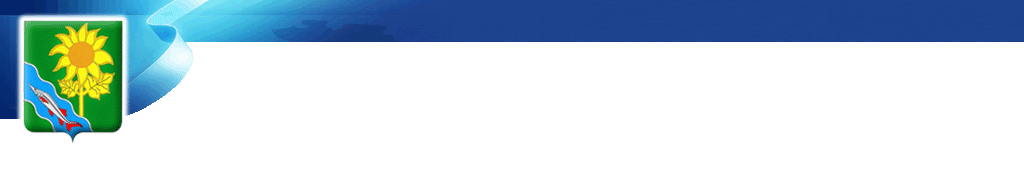 Каталог  строительных материалов, выпускаемых на территории муниципального образования Ейский район
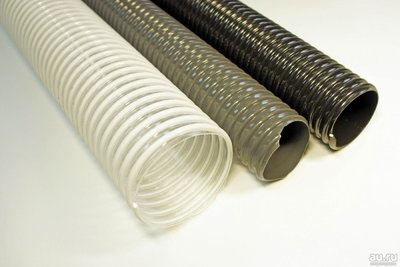 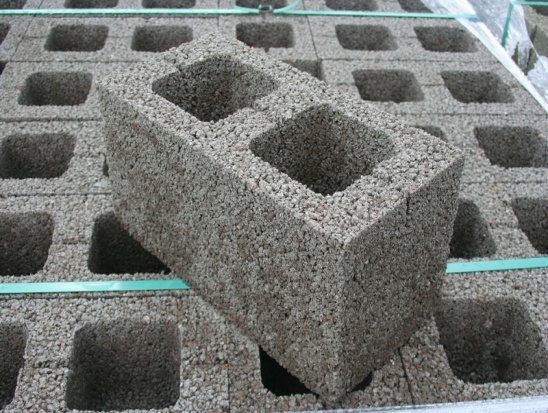 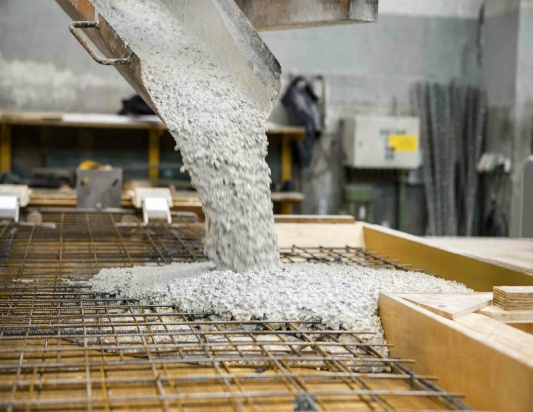 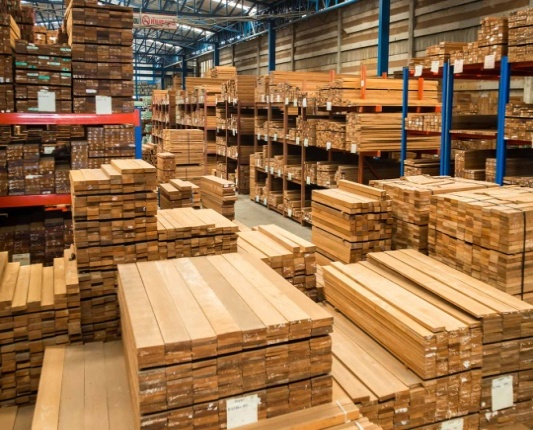 ООО "Югстрой", Краснодарский край, г.Ейск, ул. Герцена, д.2, кор.Г , телефон: 8(86132) 2-82-36.  Официальный сайт:http://yugstroy-23.ru.
ООО "Югстрой", Краснодарский край, г.Ейск, ул. Герцена, д.2, кор.Г , телефон: 8(86132) 2-82-36.  Официальный сайт:http://yugstroy-23.ru.
ООО "Югстрой", Краснодарский край, г.Ейск, ул. Герцена, д.2, кор.Г , телефон: 8(86132) 2-82-36.  Официальный сайт:http://yugstroy-23.ru.
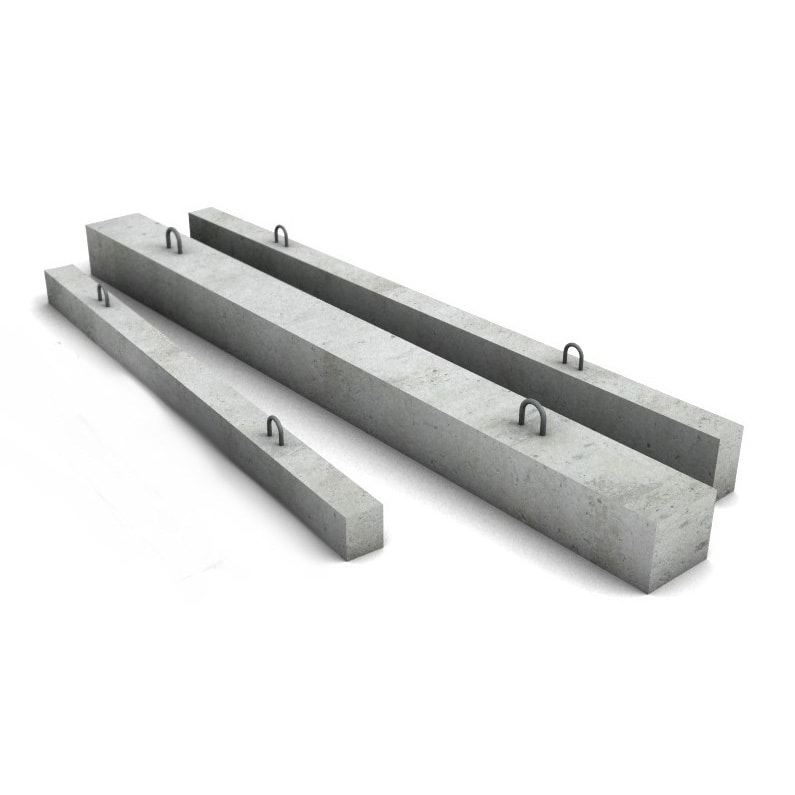 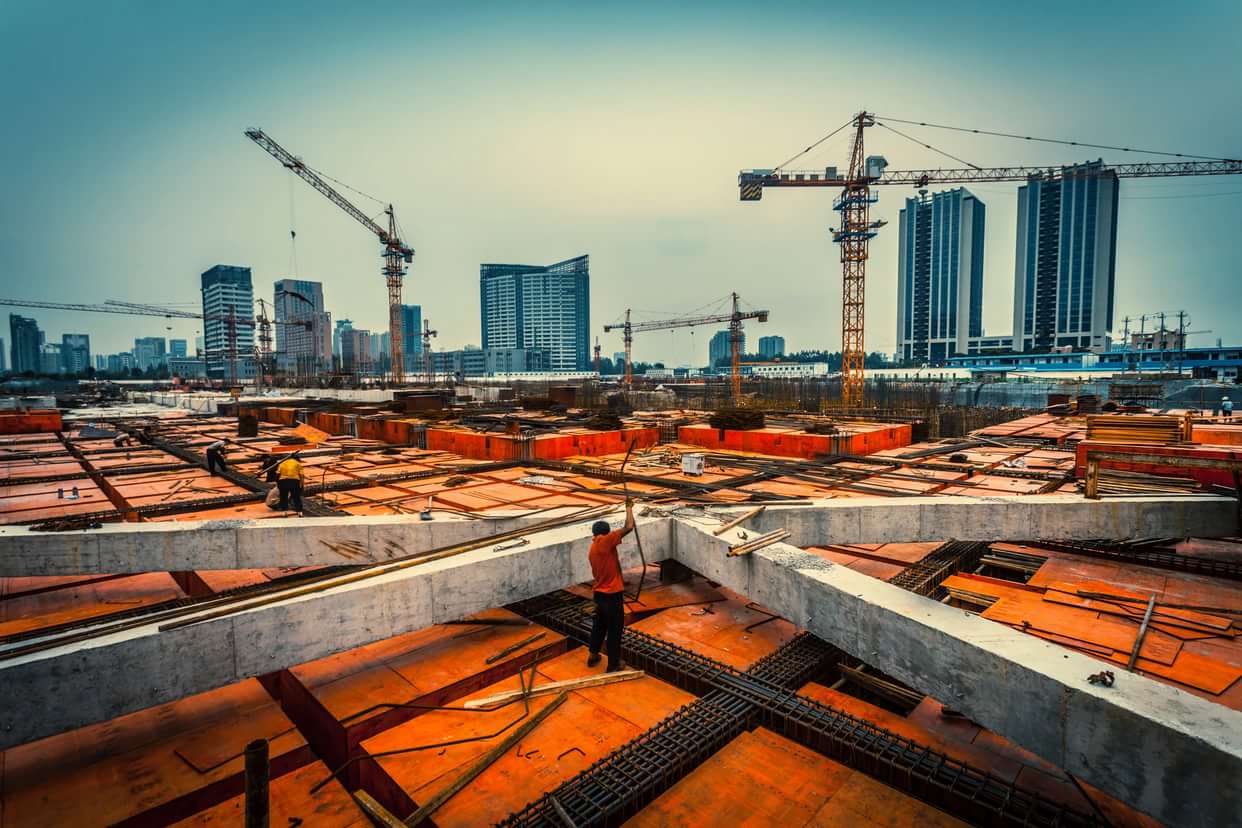 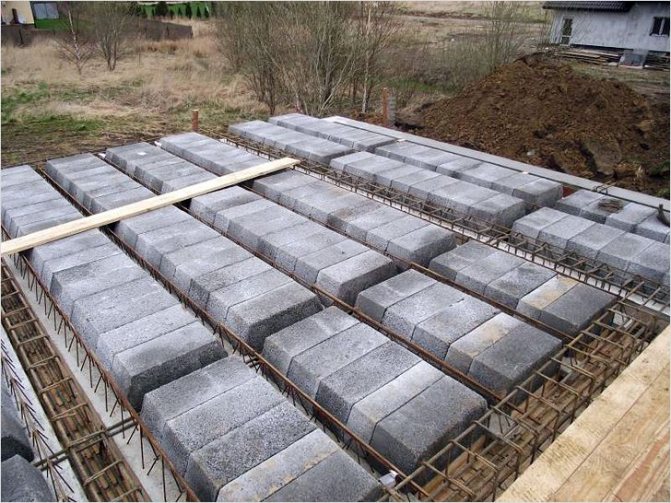 ООО "Югсталь", Краснодарский край, г.Ейск, ул. Киевская, 6, телефон: (86132) 50633, (86132) 50330; 8-918-031-11-87; 8-928-419-80-99; 8-964-909-55-66.
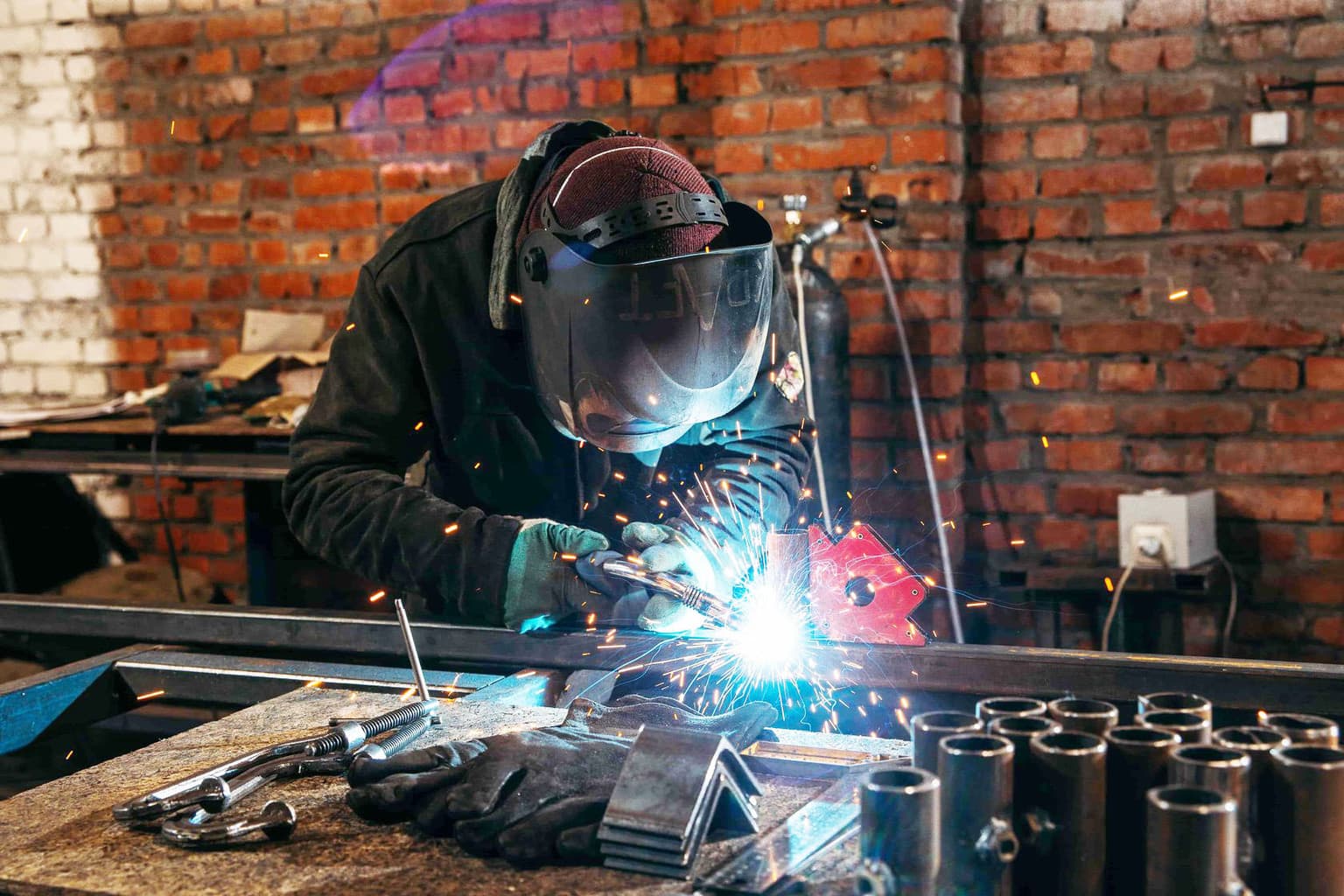 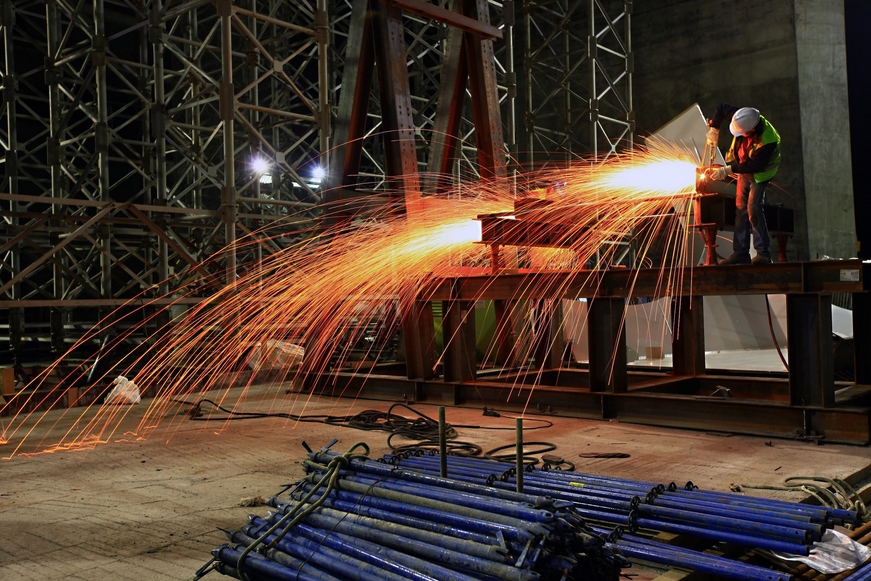 ООО "Стар-Пласт", Краснодарский край, город Ейск, ул.Шмидта, д.283 А, телефон  8 861 32 2 26 06.
ООО "Мосанка", Краснодарский край, город Ейск, ул.Шмидта, д.283 А, телефон  8 861 32 2 26 06.
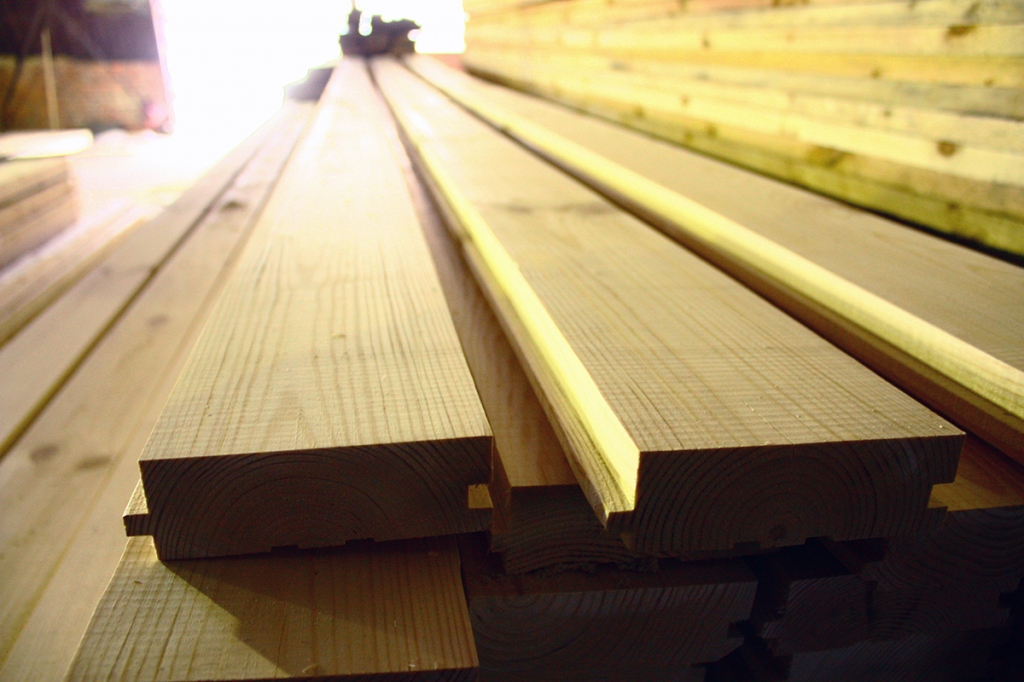 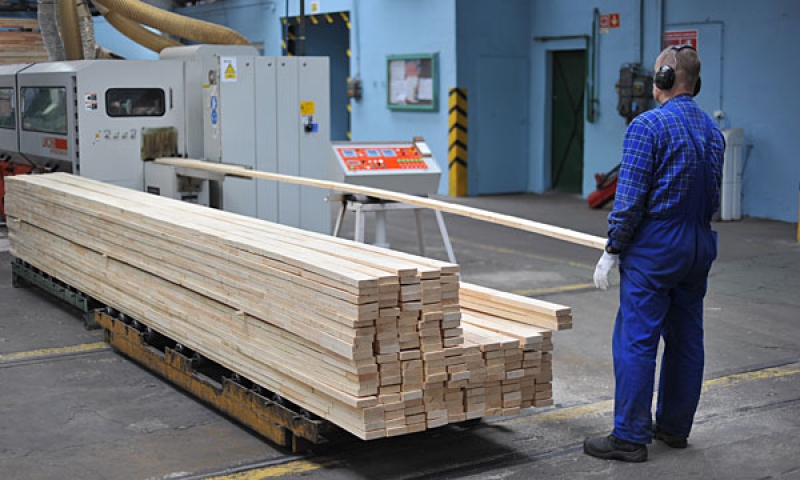 ООО "БИЛ" группа компаний, Краснодарский край, г. Ейск, ул.Мичурина, д. 4, Краснодарский край, г. Ейск, ул. Герцена, д.5/1 тел. 8(86132)5-87-88, 8 918 430 87 88, 8 961 535 82 52.
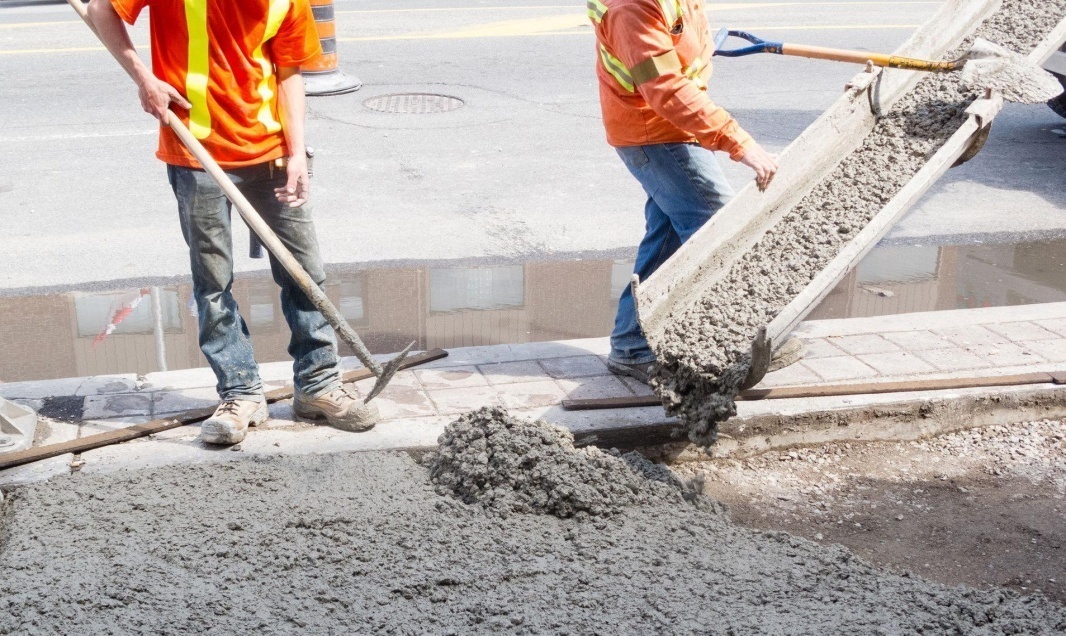 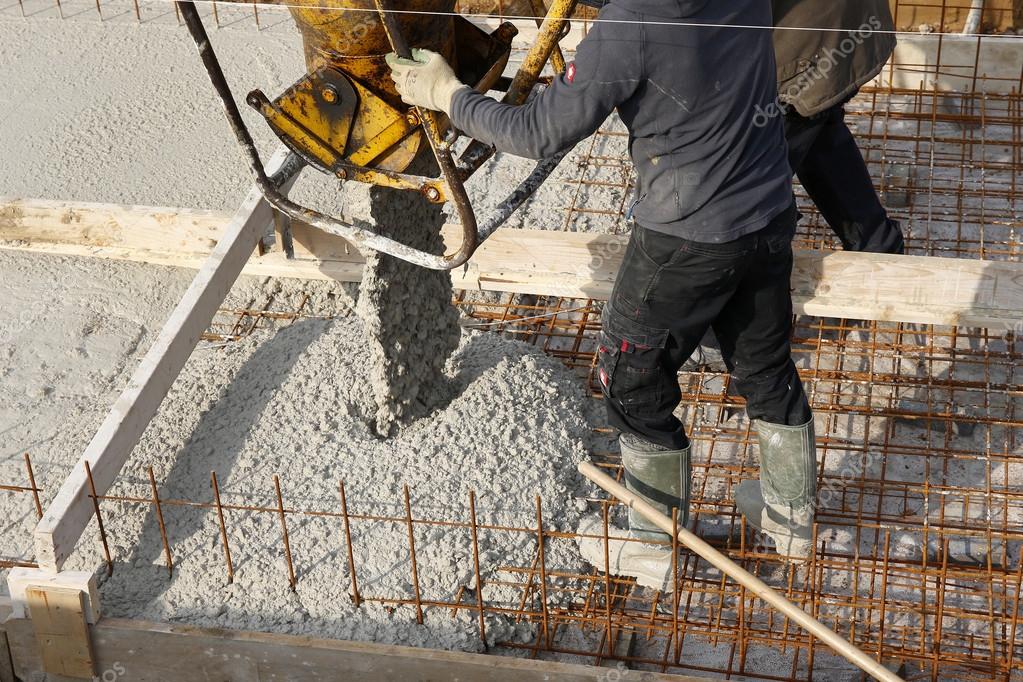